France/Japan joint Meeting on Open Access  January 28,2015
Case study of Open Access Practice in Japanese Academic Library
  “CURATOR : Chiba unibersity repository for access
                                                        to outcomes from research”
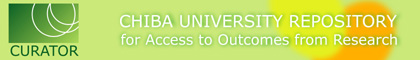 Chiba University 
Misumi Taro
Chiba University
Faculty 1,200
Staff 1,800
Undergraduate Students 10,800
Graduate Students 3,500
Undergraduate Programs
   Letters, Education, Law & Economics,
   Engineering, PharmaceuticalScience, Nursing Science,
   Horticulture, Medicine
Graduate Programs(Master’s andDoctoral)
   Humanities, Education, Social
   Science, Science and Technology,
   Medical and Pharmaceutical Science,Law School
1 University Hospital
19 Research Centers                                                                                                       
                                                             http://www.chiba-u.ac.jp/e/
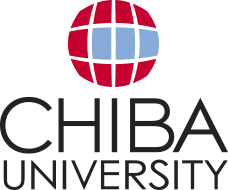 We are always first
Chiba University Library is the pioneer
　　　　　　　　　　　　　　　　　　　　 in Japan!
・Library web site 1994-
・www OPAC 1994-
・Institutional Repository 2005-
・Partnership with Scirus 2006-2014
・JAIRO Cloud migration experiment 2013-
・Experiment Project to register DOIs
　　　　　　　　　　 for Research Data 2014-
CURATOR
CURATOR (Chiba University's Repository for Access to Outcomes from Research) captures, preserves and makes publicly available intellectual digital materials from research activities on Chiba University campuses, including peer-reviewed articles, theses, preprints, statistical and experimental data, course materials and softwares.   CURATOR is intended to function as the portal for the outcomes from Chiba University's research activities. The University Library is responsible for building and operating CURATOR under the guidance of the Faculty Committee for Improved Scholarly Information Availability, which commissioned by the Library Board of Faculty Representatives to systematically promote and arrange disseminative activities by the University.
CURATOR
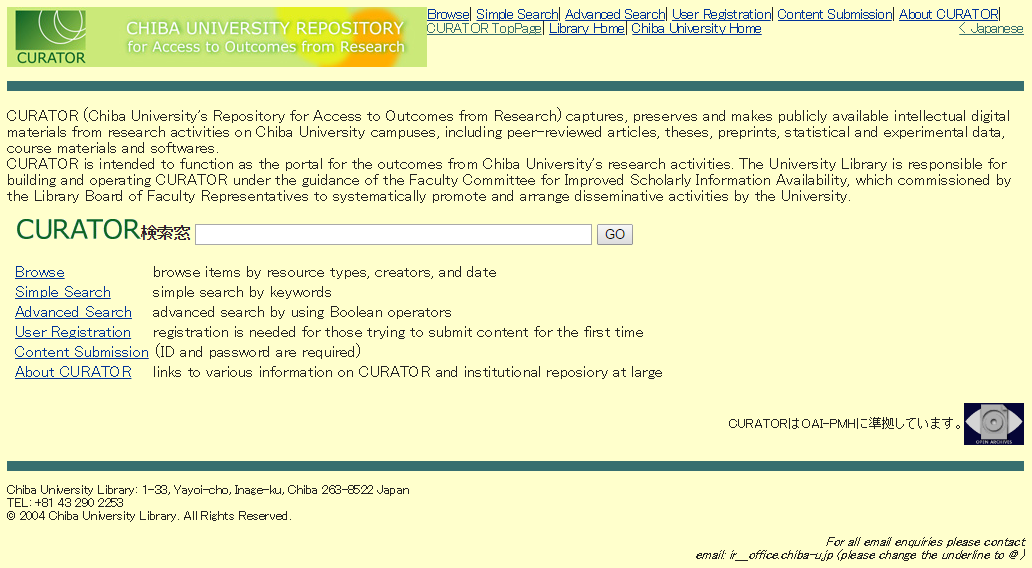 http://mitizane.ll.chiba-u.jp/curator/index_e.html
Japan’s  First IR Server
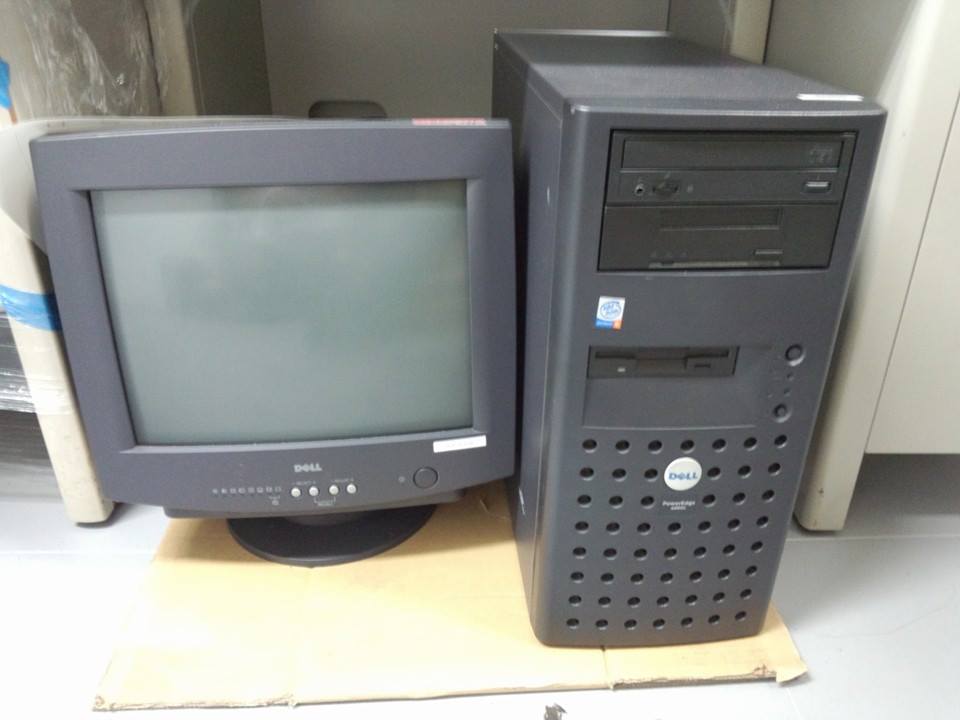 CURATOR’s  Progress
2002 The Library prepared to launch 
　　　　an institutional repository

2003 Tested the prototype

2004 The repository project formally 　　
　　　　approved

2005 CURATOR was released officially
CURATOR
System : E-Repository
      ・ Custom-made→commercialized after
　　・ Not using open source software
OS: Linux DB＋ Oracle
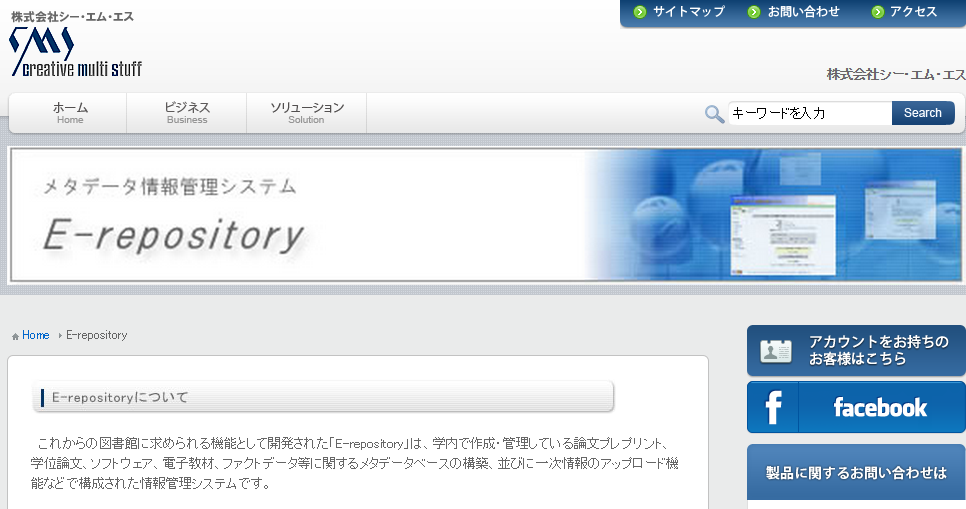 Contents Number
Number of Contents
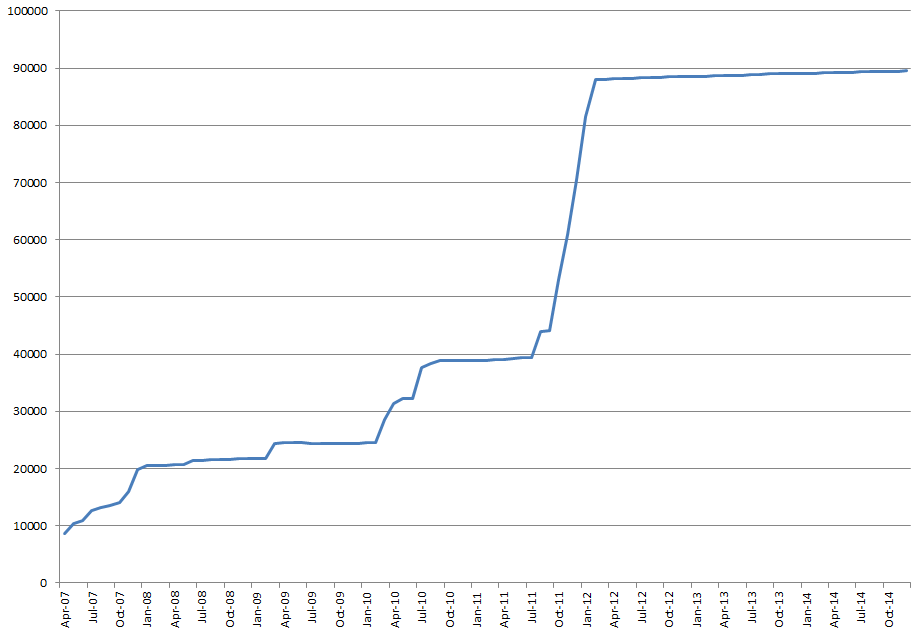 Partnership with Scirus （2006-2014)
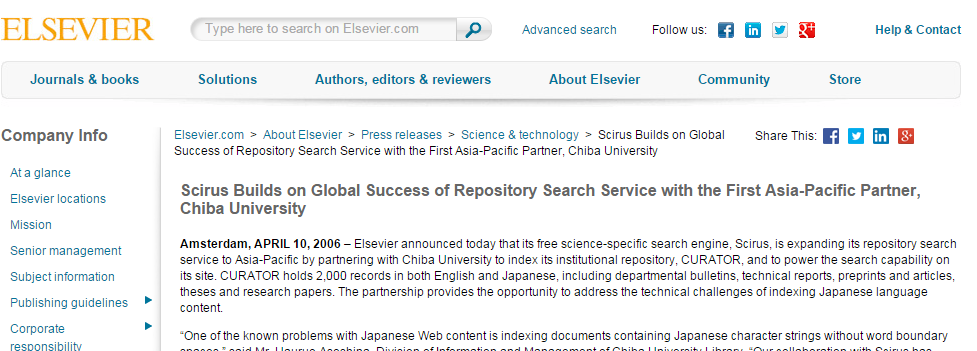 ・　Indexing Japanese character strings
・　Implement  Scirus’s search engine for CURATOR
     　　→　Enables full text search in PDF files
・　CURATOR’s contents have become searchable from Scopus
IR Program of NII
We also have been playing an important part of the Institutional Repository Program of National Institute of Informatics (NII). (http://www.nii.ac.jp/irp/en/).
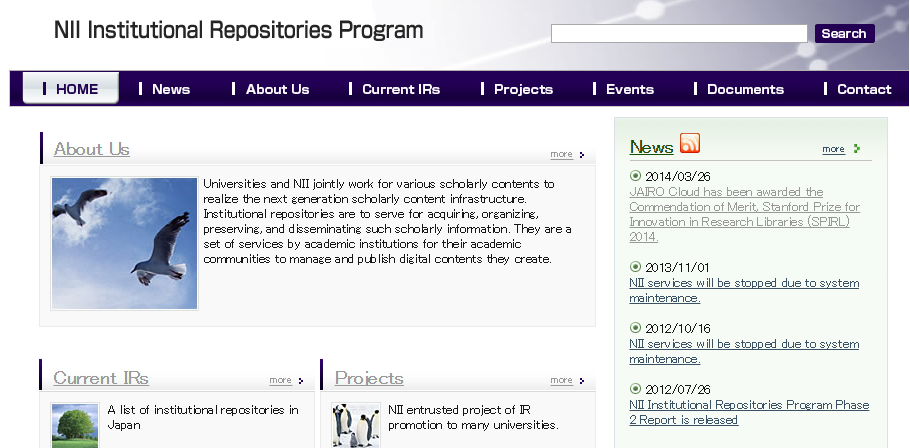 Chiba University leading projects
Chiba University participating projects
“Everything Welcome” policy
We welcome every Digital materials from research activities on Chiba University campuses, including peer-reviewed articles, theses, preprints, statistical and experimental data, course materials and softwares.
Content　ｔｙpe (CURATOR)
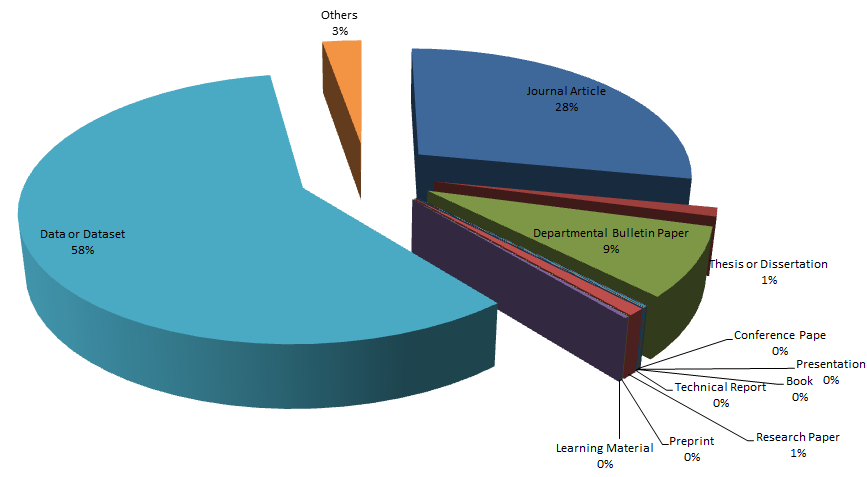 2015.1
Content type (IR systems in Japan)
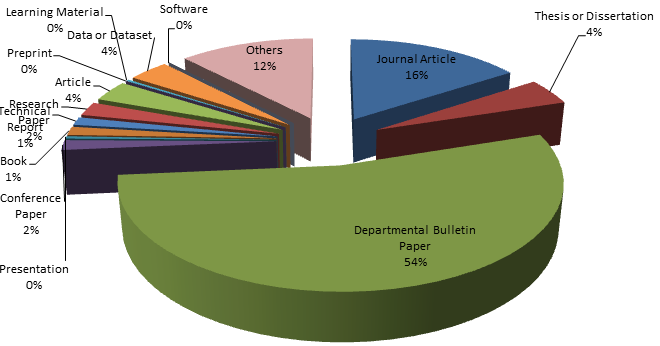 2015.1
Contents Number
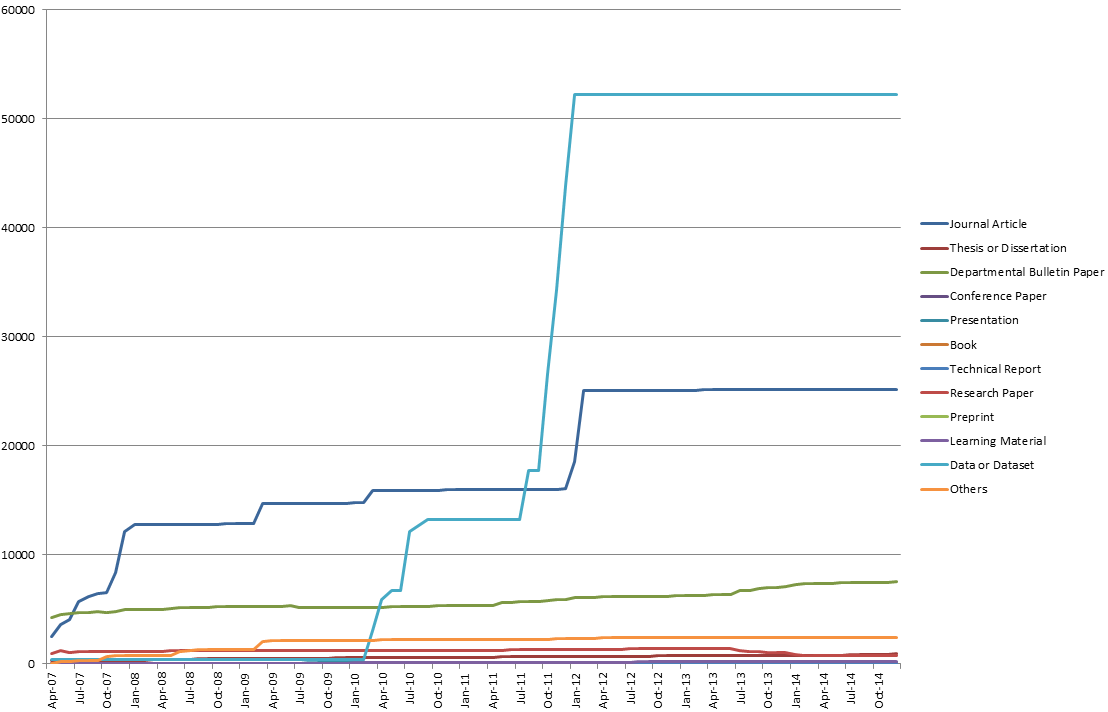 Overlay　journals list
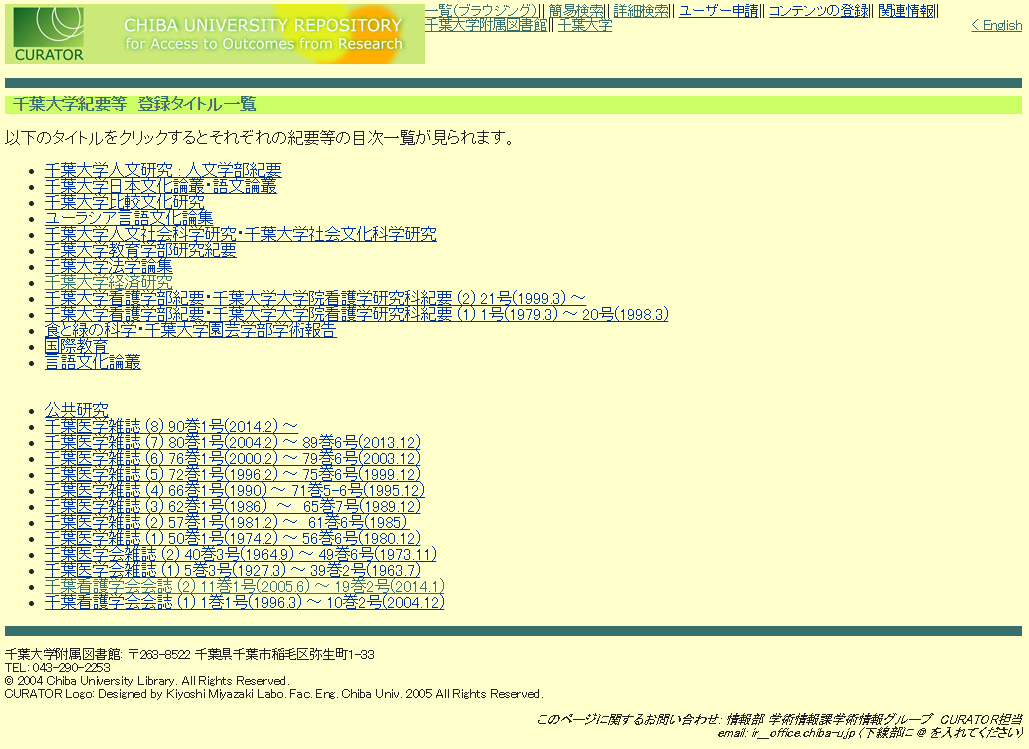 Publish flow　of bulletin
researcher
editorial board
紀要
＿＿＿＿＿＿
Printing
company
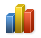 submitt
order
≠　publisher
Faculty
peer review
& accept
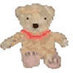 Journal
________
________
________
________
________
librarians
CURATOR
PDF file
register
printed material
Chiba University
publish
publish
Made in Chiba University  →　　easy  handling
Overlay journals
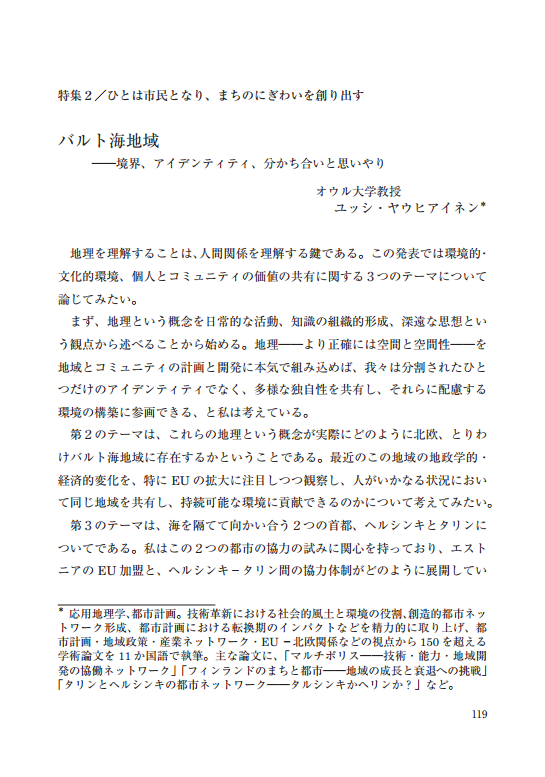 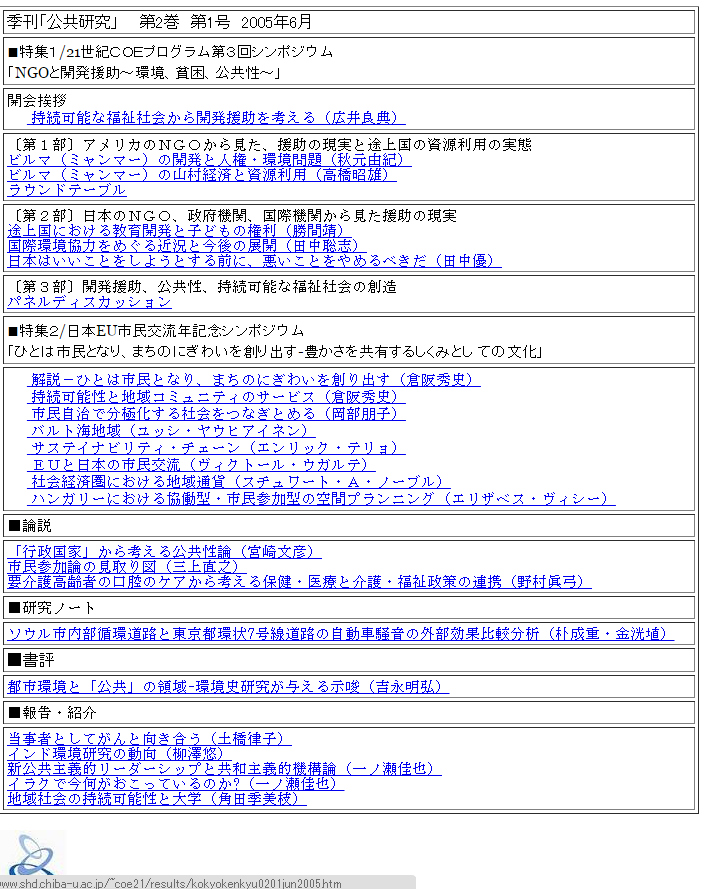 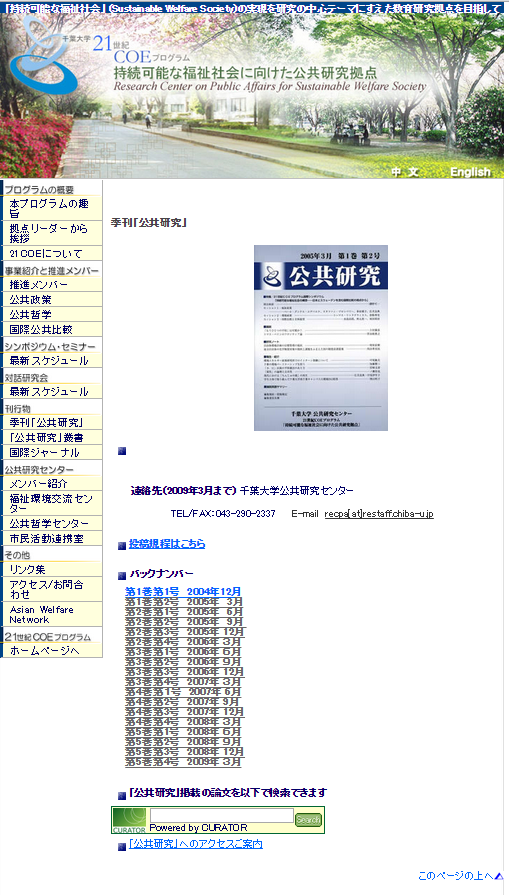 Full-text +metadata
Coverpage index
Web Server
CURATOR
Overlay journal
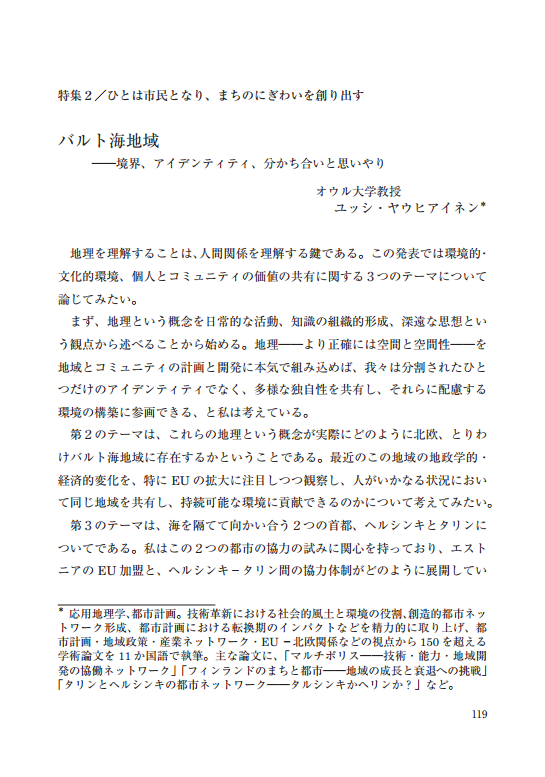 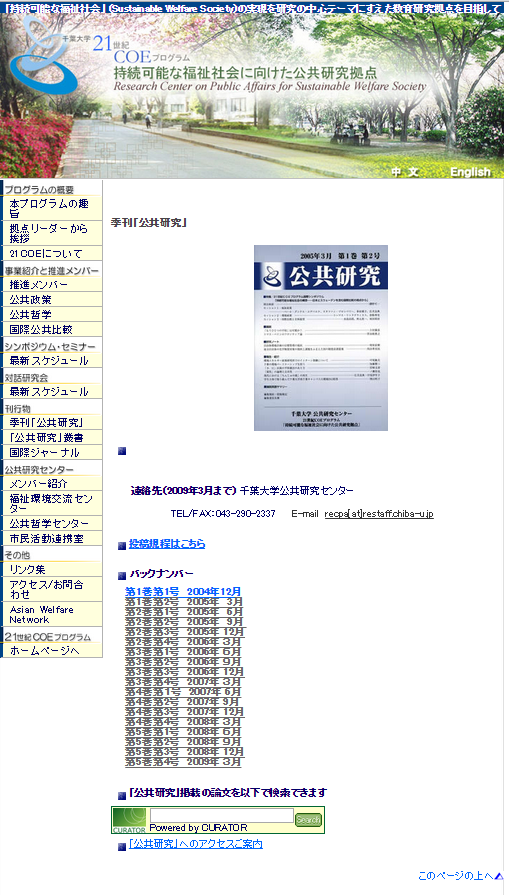 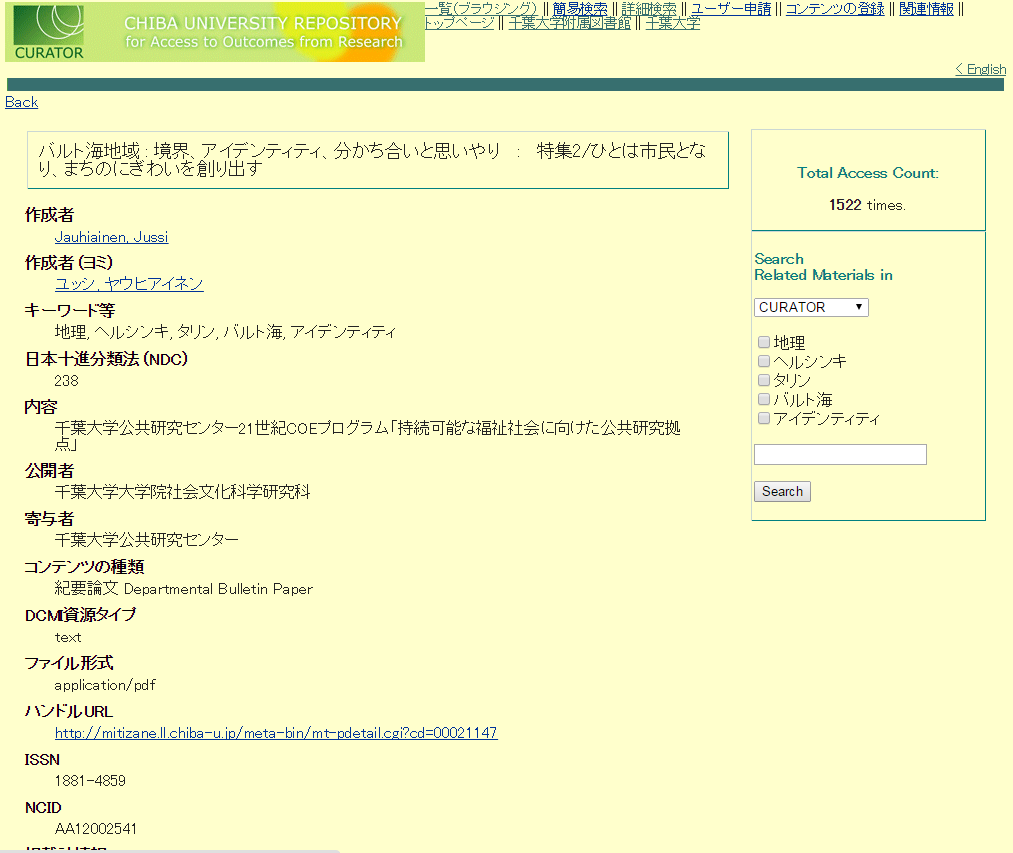 metadata
Search paper by CURATOR!
Search Window
Both side benefit from the Repository
   Requirements of faculty 
　　　→　They　need methods of dissemination
   Responsibility of library
        →　The library should collect and provide access 
               to materials produced in the university
full-text
Overlay　journal
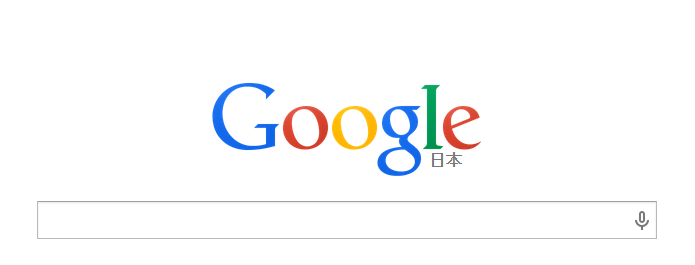 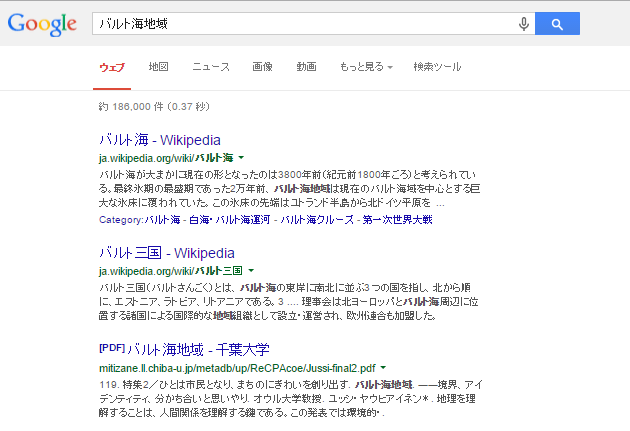 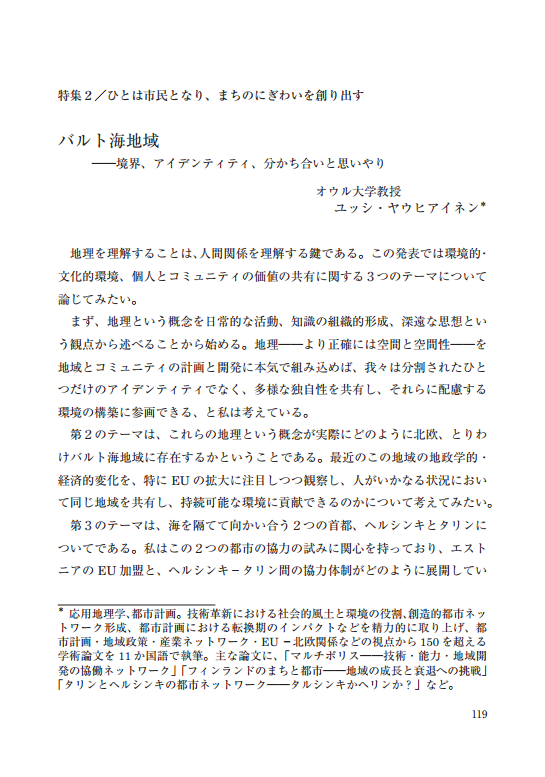 e-Science Project
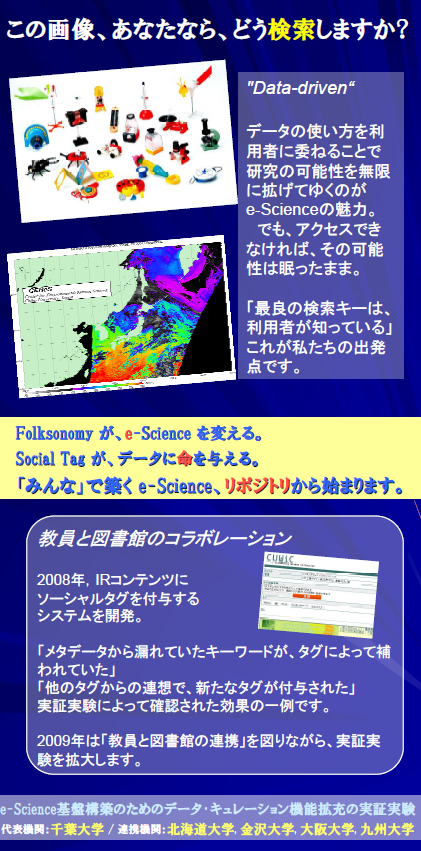 Surveys and research concerning the possibility of collaboration between e-Science projects and IRs
Lead institution: Chiba Univ.
Contributing institution: Kanazawa Univ.    Kyushu Univ.   Hokkaido Univ.   Osaka Univ.
・Tagging images with interoperable metadata suitable for uses by various communities of researchers and students 
・Development and appraisal of the platform system
・Effective and efficient management system for intellectual inputs and outcomes for research and higher education
Contents Design
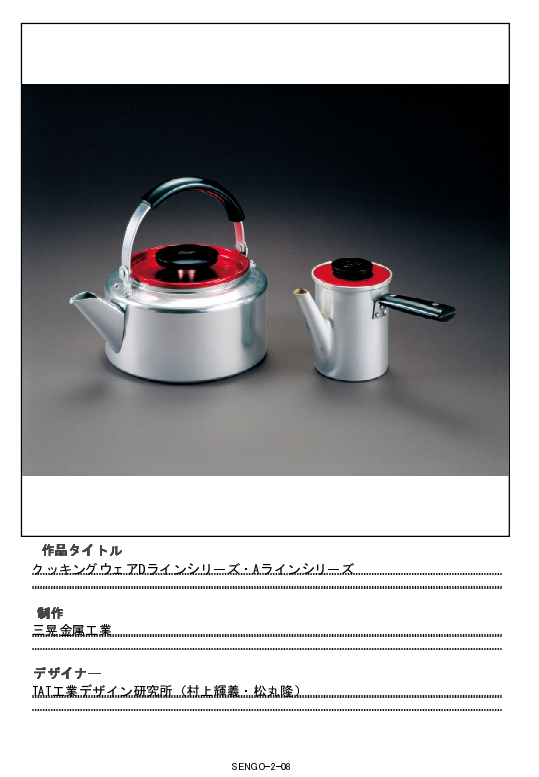 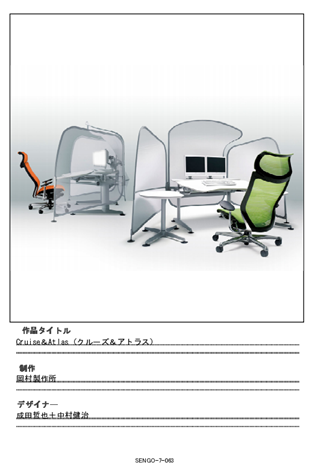 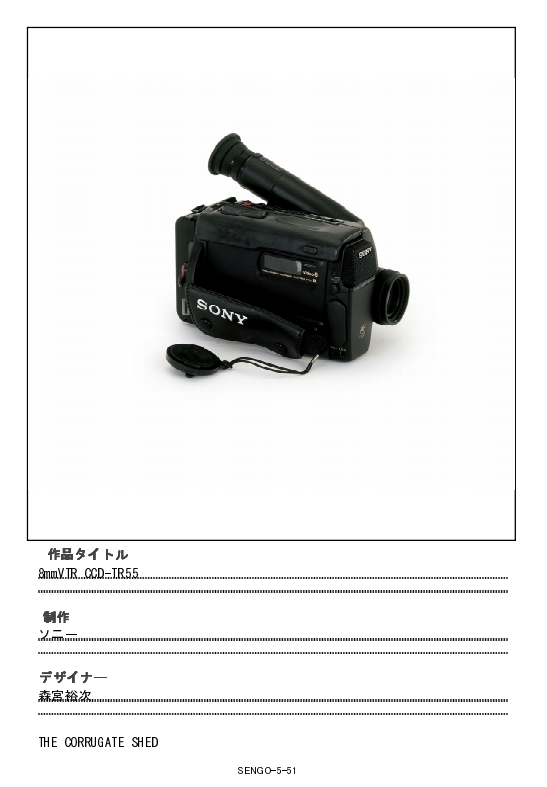 Dataset
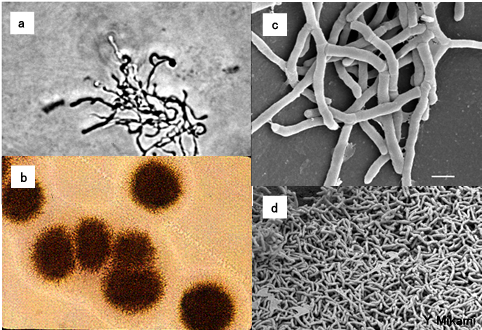 Dataset
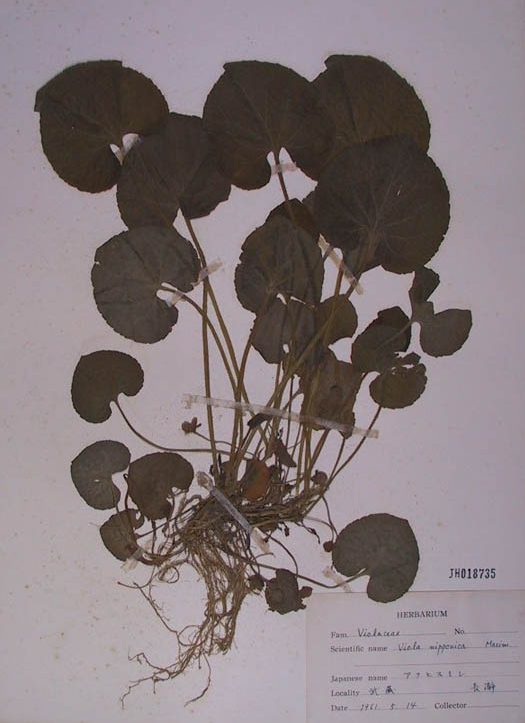 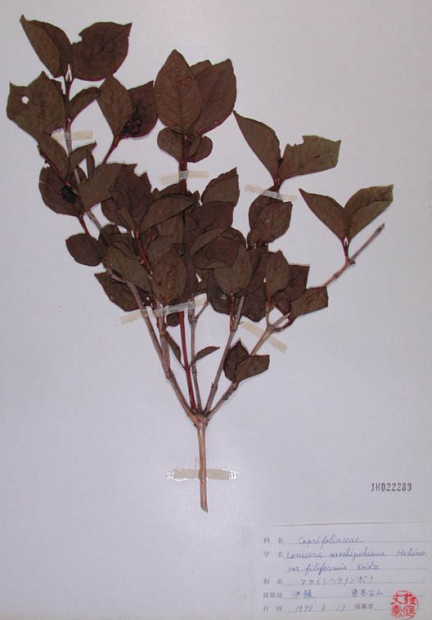 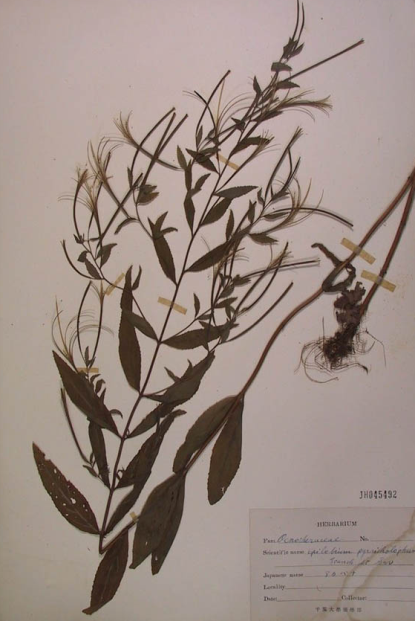 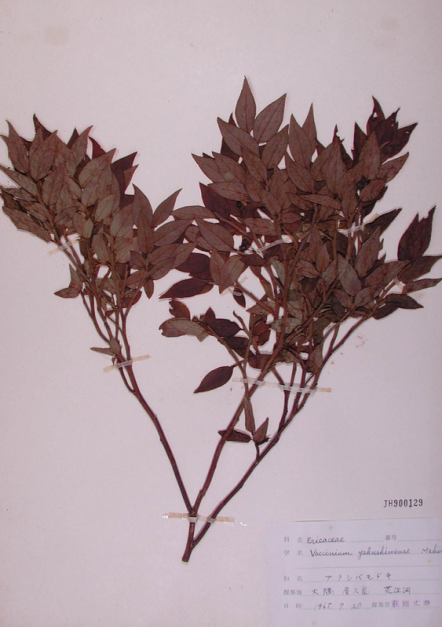 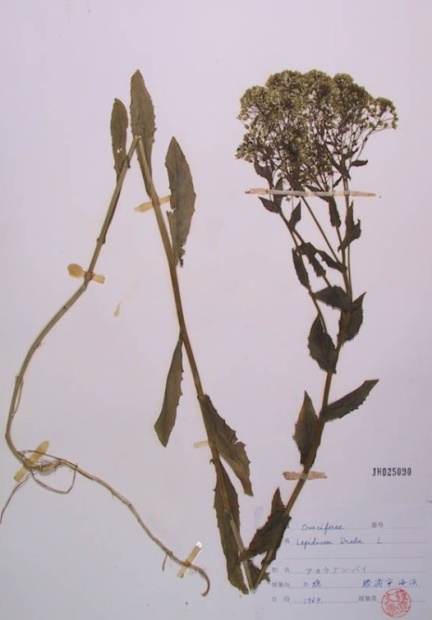 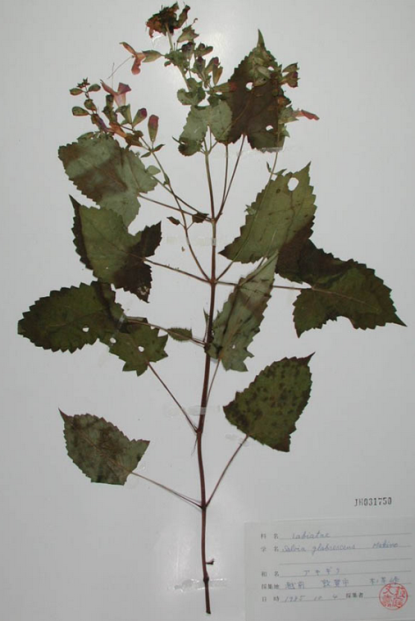 CURATOR, Next Challenge!!!
JAIRO Cloud migration experiment
            Replace E-Repository system  with 
              new JAIRO Cloud system
2) Experiment Project to register DOIs 
        for Research Data
            Register DOIs for contents 
3) Extend the metadata　schema,
	 not only for paper, but also for various contents
 	such as  research data, learning materials
 	industrial design etc.
1) JAIRO Cloud migration experiment
We participate in the JAIRO Cloud migration experiment (JAIRO Cloud is a SaaS type IR cloud 
service developed 
and operated by NII).
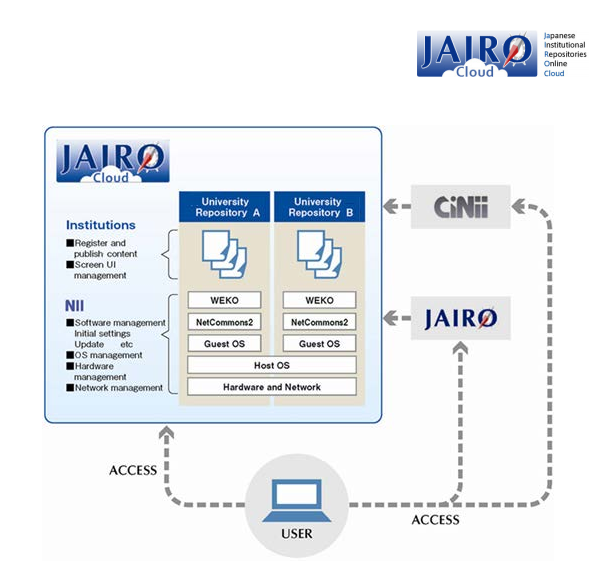 JAIRO Cloud migration experiment
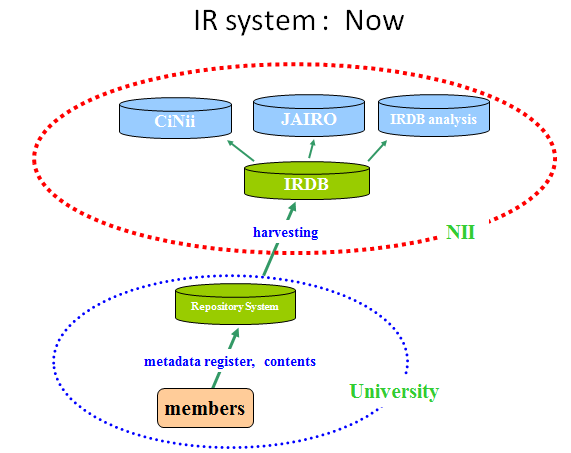 JAIRO Cloud is a SaaS type IR cloud service developed and operated by NII, and we articipate in the JAIRO Cloud migration experiment .
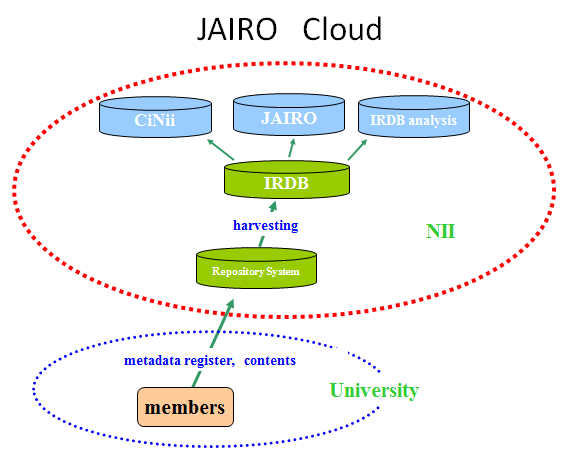 To search and download contents,  there is no difference between CURATOR system(now) and JAIRO Cloud.
Work Flow
Data convert
Register
Mxtract the metadata and full-text file from Old Server
NII
PC
CURATOR
E-Repository
Metadata Covert fileter
Server
JAIRO　Cloud
Regster Tool
（SCｆW)）
Data extraction
MetadataTSV
PDF
③
①
②
⑤
④
2) Experiment Project to register DOIs for Research Data
We particiipate in Experiment Project to register DOIs for Research Data(2014-2015).
Japan Link Center
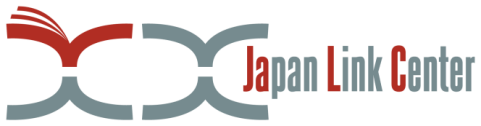 Founded in March 2012
Aimed to register DOIs for academic contents producedin Japan or in Japanese, to circulate information in Japan and overseas.
Controlled by four national organizations:
Japan Science and Technology Agency (JST) 
National Institute for Materials Science (NIMS)
National Institute of Informatics (NII)
   National Diet Library (NDL)
Register flow
Chiba university
Text,
Data
Database of researcher  in Japan
Library
register
submt
registar
Jornal
Research
Map
IR
Researcher
link
DOI
DOI
harvest
IRDB
JaLC
DOI
harvest
NII
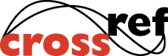 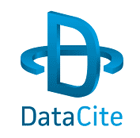 3) Extend the metadata　schema
・DOI
・Researcher ID
・ Funder　information
    （FundRef, program name, year,    
       project number）
・ Elements for various contents
      (especially, research data)

.
junii2(standard metadata format for IR in Japan)dose’t  have field  to  input necessary  value such as sampling  location, sampling date, sample number, sampler , so descript in  description field.
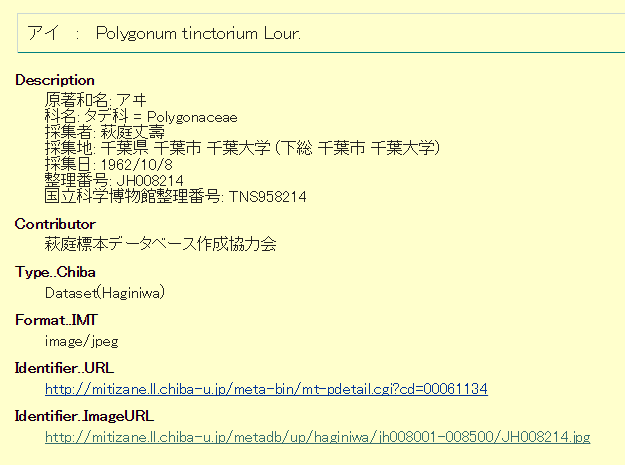 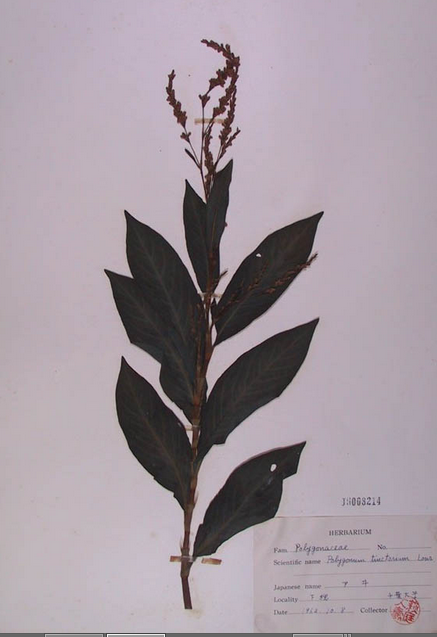 ToDo list
1)  Metadata schema  for new JAIRO Cloud
2)  Data migration from E-Repository 
                                        to JAIRO Cloud
3)　Experiment  to  register DOIs 
                                        for  Research data  
4)  Data　management　Policy
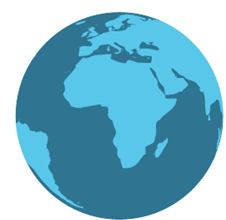 Our Future
Chiba University
Open 
Access
University
Publishing
Student
Industrial
Design
E-Journal
 E-Book
CURATOR
Research Data
Learning Materials
Faculty
Article
Paper
Center for  Chiba University
  Digital Scholarship
Staff
Thank  You